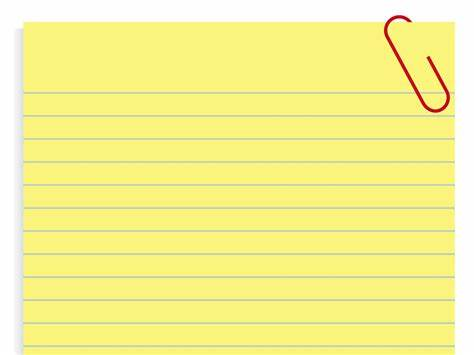 Article Assigning 
and Interviewing
How to Get Started
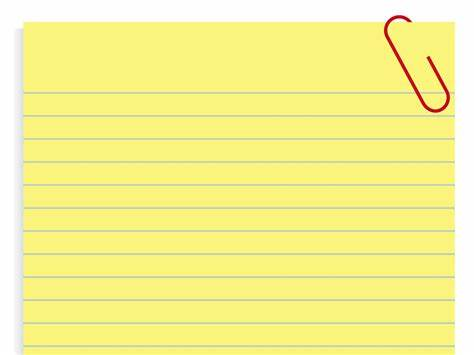 Article Assigning: What To Ask
Does the subject follow the guidelines for the section?
News; Sports; Lifestyle; A&E; Opinion
Is the subject of the article timely?
Breaking News
Seasonal
Events/Activities
Does the subject of the article pertain to the SNHU community?
Does not have to be directly related (ex: A&E section)
Is the subject of the article interesting?
If you find yourself not caring about what you’re writing about,                                           chances are your audience won’t care
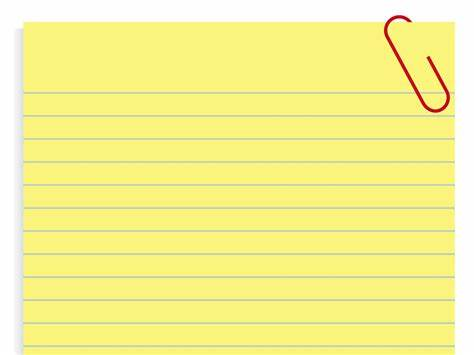 Interviewing: How To Begin
Get your contacts
Don’t know who to ask? Talk to your editor(s); JB; EICs
Reach out
Email; if article is timely, email again
Last resort: phone call
Write down your questions
Come up with at least 10 to start
Have a pen/paper
Going to the interview
Show up 5-10 minutes in advance; remember, you want to interview your contact
Bring a friend
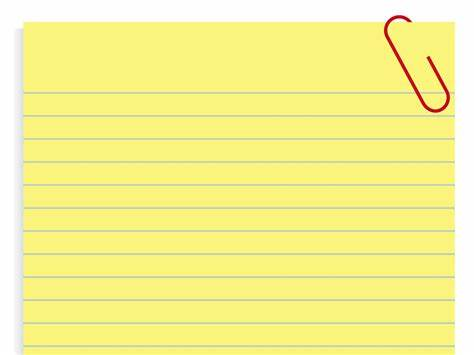 Interviewing: Meeting Your Contact
Introduce yourself
Ask your contacts name (& spelling), applicable titles, pronouns
Ask to record (twice: once off the record, once on the record)
Begin asking your questions
Start with the easier questions first before getting into the tough questions
Follow/steer the conversation, ask follow-up questions
Active listening is key in interviews
*Note: you do not have to ask all your written questions
Take notes on paper (you never know how your recordings will come out)
Post-Interview: send a thank-you email
Not required, but a kind gesture
Have additional questions? Ask for a follow-up interview
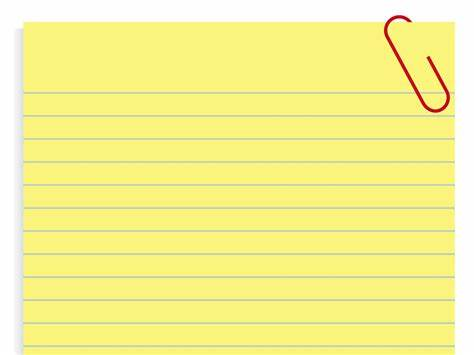 Interviewing Tips
Before beginning an interview, strike up casual conversation with your contact
Get to know them, let them get to know you
A more relaxed interviewee means they’re more willing to answer your questions
Try to let the interview run 15-30 minutes
Longer interviews=more info
Just watch out for off-topic babbling
How to transcribe an interview with 2+ participants:
Choose one person to focus on and write their quotes
Repeat